Small gathering - MODERN
S-MO-01
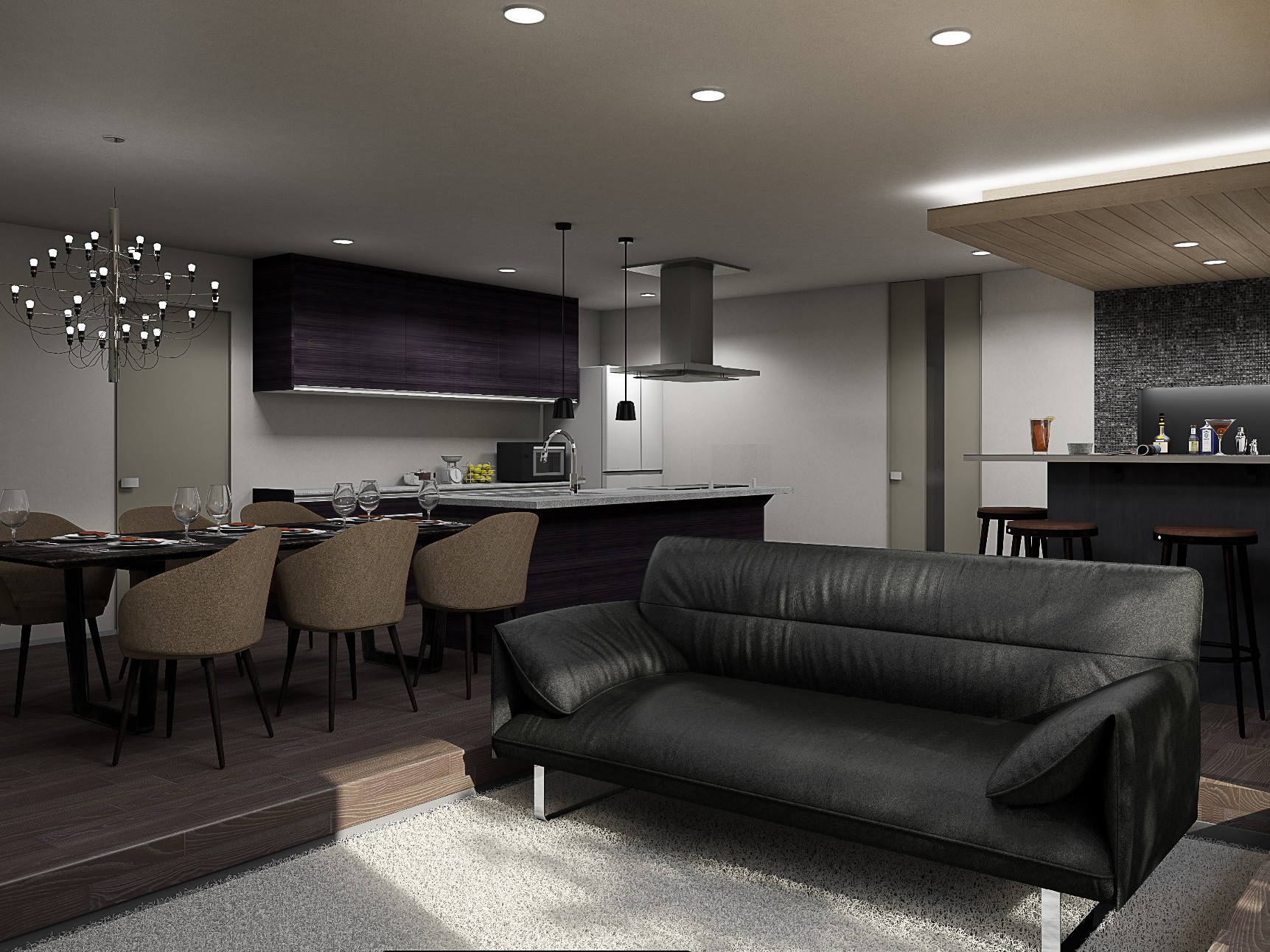 空間づくりにおすすめのアイテム
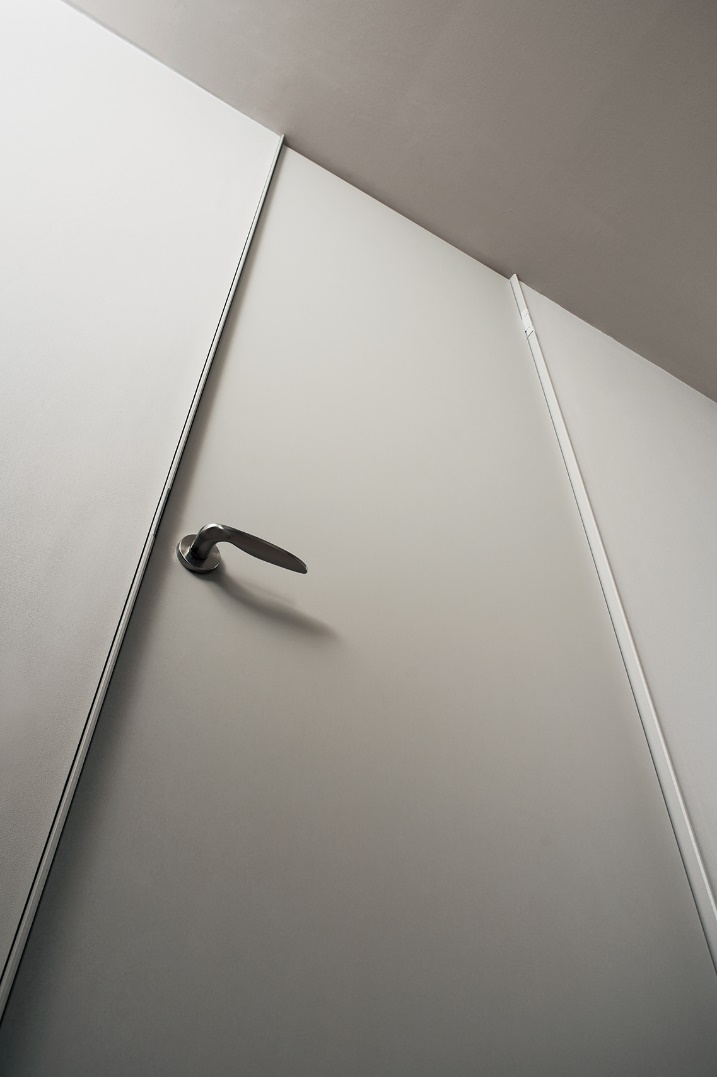 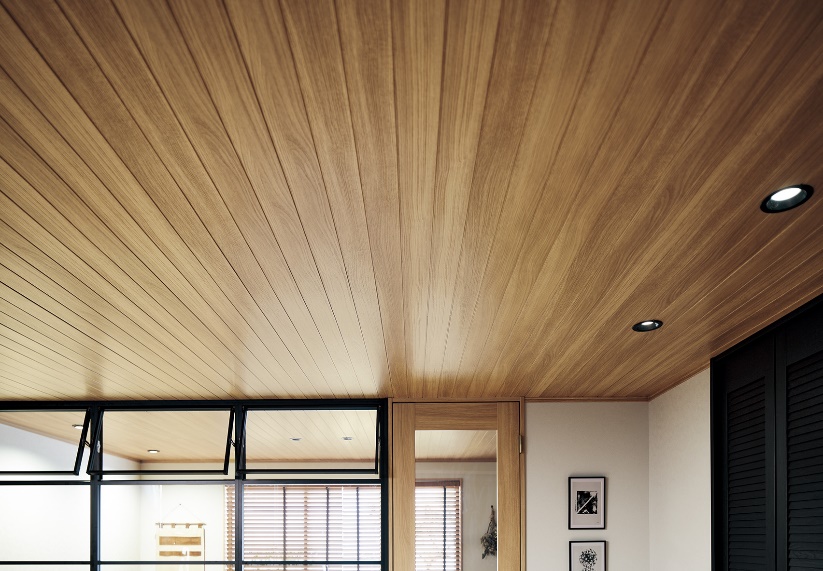 ②
①
① 薄見付枠　［ベリティス］
② カスタムパーツ　羽目板　［暮らし＆リフォーム］
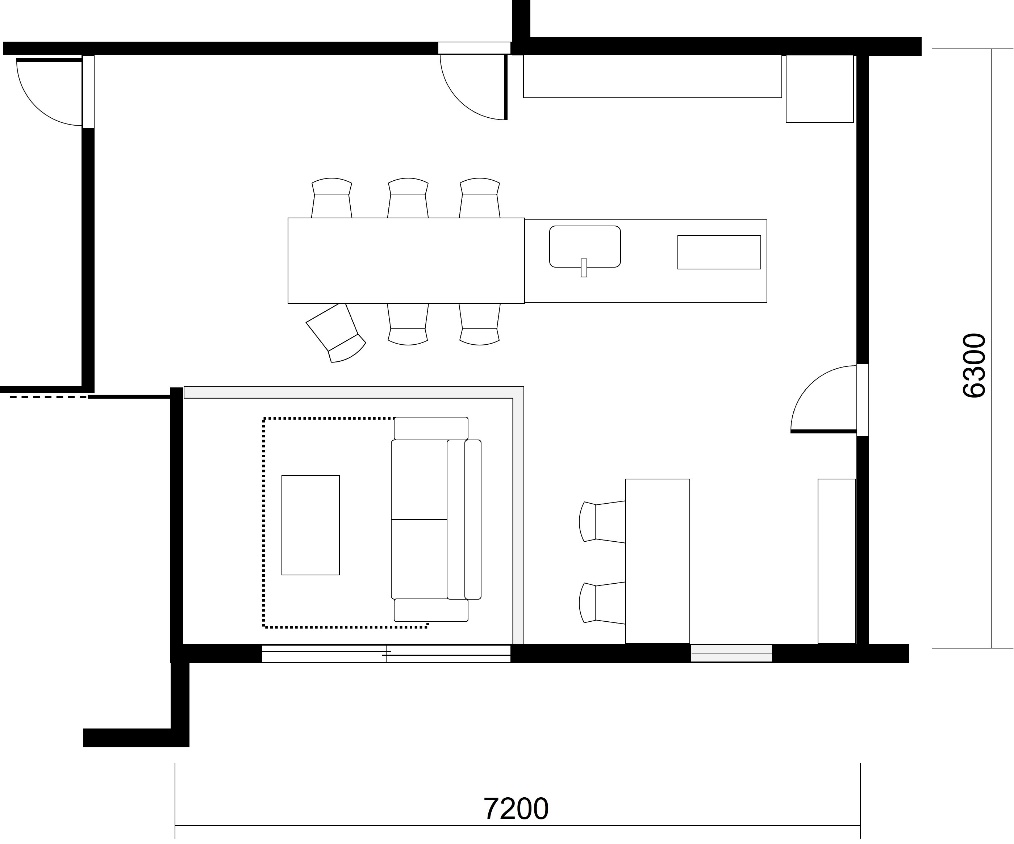 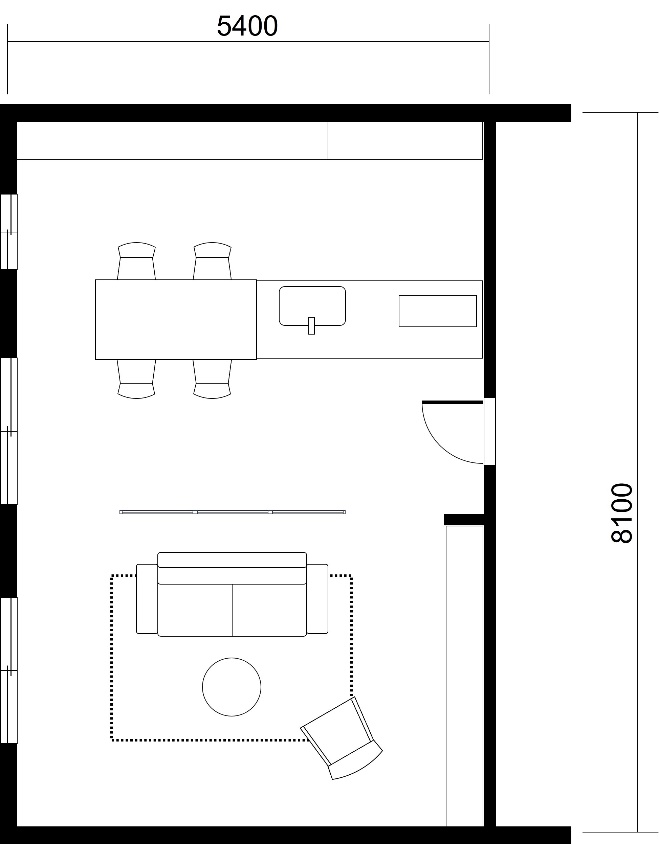